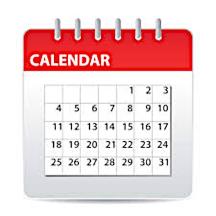 Nutrition 10
Today Tues. May 16
Topic: Protein
Protein Calorie Estimate assignment due

No class May 18
Tues May 23
Topic: Vitamins/Minerals
Diet Assignment due
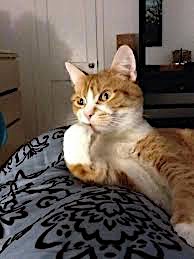 Recap.….Pondering Protein
The body’s guide/blueprint for building                              protein is ______?
In what form is protein absorbed?
Are protein supplements needed to build muscle?  
What element makes protein unique among the essential nutrients?
Why is protein a non-preferred fuel?
Can protein be used to make blood glucose?
Protein needs/lb. are highest at what stage of life?
[Speaker Notes: Some of this is review]
Protein
Take it off its pedestal. It’s but One Essential Nutrient
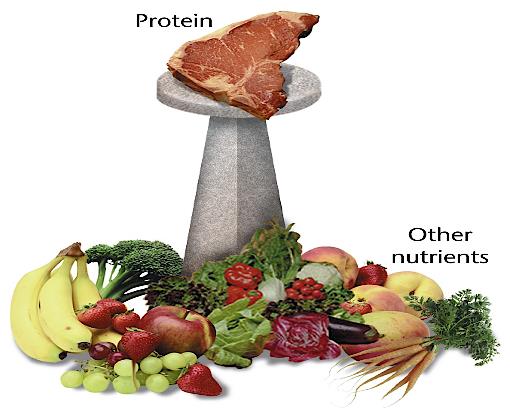 Illustration 15.1, p. 15-2
[Speaker Notes: Illustration 15.1
The protein perception.
Remember it is not the most important EN on an acute basis either]
Take it off its pedestal!
Balance it with other nutrients
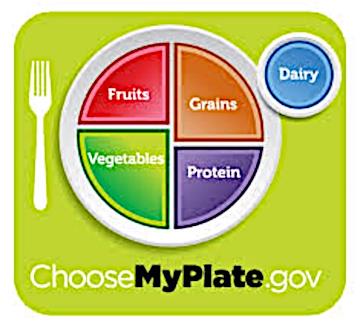 OK to count 
starchy beans 
as
Protein or Veg
OK to count quinoa 
as Protein 
or Grain
Illustration 15.1, p. 15-2
[Speaker Notes: See link for more on USDA the Plate Method and portion sizes
Beans can be counted as protein or vegetable.
Quinoa can be counted as protein or grain]
Take it off its pedestal!
Balance it with other nutrients
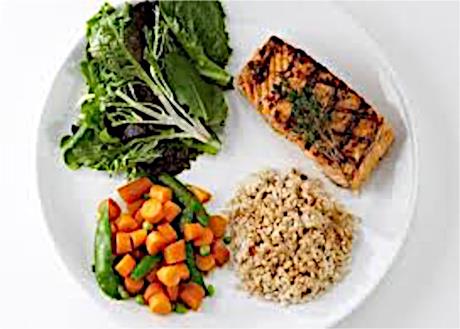 The USDA Plate Method
Illustration 15.1, p. 15-2
[Speaker Notes: Traditional US diet using USDA Plate Method]
Take it off its pedestal!
Balance it with other nutrients
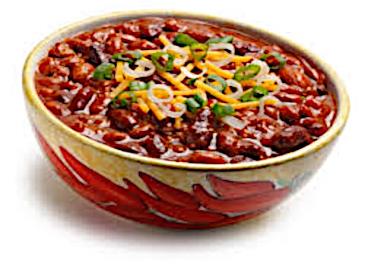 2/3 US protein
intake is from 
animal 
products
bugs provide 
~10% of protein 
globally!
Where do we find most protein?
Meat, cheese, eggs, veg (especially 
beans), seeds, nuts, grains, dairy…and
Illustration 15.1, p. 15-2
[Speaker Notes: Vegetarian approach to USDA Plate Method.  Beans (low fat protein, veggie, complex carb) + tomatoes, onions, peppers (veg) + small amt. of cheese (high fat protein). Spiders have more protein/unit weight than any other bug. Grasshoppers are 15-60% protein/weight

Protein in most foods except fruit, fats/oils, added sugars]
Protein is……
A building material and non-preferred fuel
Rarely in pure form e.g. egg white, some supplements
Made of 20 common amino acids
All contain nitrogen (as NH2)
		9 essential (Essential AA) 
		11 non-essential (Non Essential AA)
	Conditionally essential AAs
         Needed under certain circumstances 
critical illness…repair tissues
Infancy….rapid growth
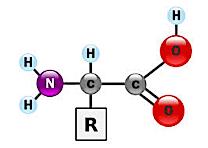 Amino Acids  Protein
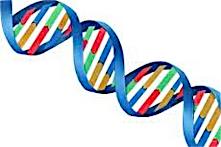 Chains of AAs make up proteins
AA type/order determine protein function
DNA
Blueprint (code) for type/order of AAs
Code to make all proteins is in all cells, but egg/sperm
Cell function reflects the part of DNA ‘turned on’
Gene
The part of the DNA that codes for a specific protein      e.g. insulin, glucagon, thyroxine, enzymes, etc.
Cell function reflects which genes are ‘turned on’
[Speaker Notes: How do we know which amino acids to link together to make a certain protein?  DNA has the ‘recipe or blueprint or code’ for how to do this. Tells us which AA to hook onto the growing AA chain necessary to make the protein being built. 

Mutations (changes in DNA) can be good (sickle cell protects against malaria) or bad…. resulting in cancer and/or birth defects.
Note: Stem cells: can divide for long periods of time, can make many different types of cells. Two basic types, embryonic and adult. Embryonic SC can make any of ~200 cell types in the body. Adult SC generally can only make cells of type from the tissue from which it is taken e.g. blood stem cell can make one of 12 types of blood cell types. However, it seems that Adult SC can be modified in the lab to produce something called Induced Pluripotent SC ( iPSC) that make the adult SC act more like an Embryonic SC]
Protein on the Job (as a builder)
Hemoglobin
Some Hormones (insulin)
Enzymes, antibodies 
Transporter molecules   
Water balance
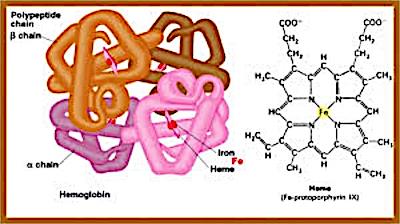 [Speaker Notes: If you weight 120 pounds  and are ~ 60% water…72 pounds of your weight is water and 48 pounds dry weight.  Of the dry weight, about 45% is protein or 22 pounds. In other words, not much of our body weight is protein (~18-20% protein)!
Water needs to be distributed appropriately throughout the body.  Protein helps make this happen. If protein is absent, then water distribution is uneven wit much of water to moving to lowest point of gravity (feet and ankles). This one type of edema.
Other jobs of protein: some hormones (Insulin, glucagon, thyroxine, etc. ),  transporter molecules (lipoproteins Vitamin A needs a transporter molecule, etc. ), hemoglobin is a transporter molecule (carries oxygen in the blood)]
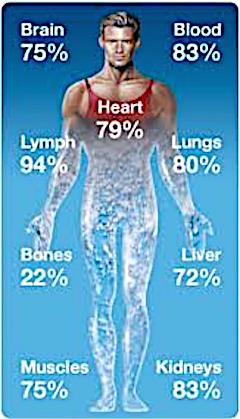 Protein on the Job (as a builder)
Some Hormones (insulin) 
Enzymes, antibodies
Transporters (e.g. hemoglobin)
Water balance
Part of muscles and organs
Most abundant protein in body is collagen in skin and bone
Non-preferred  jobs of protein                              make ATP (nrg) and glucose
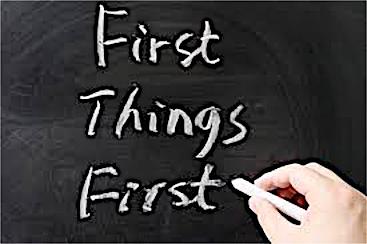 Top priorities of body:
	1. Energy
	2. Glucose
Remember
Assume carb reserves are used & no dietary carb
Lipids (fats/oils) can’t be made into glucose.
If needed, protein will be used to meet glucose and energy needs, before used to build body proteins!!!
[Speaker Notes: Think twice about skipping meals, particularly before a work-out. You must have glucose on board 24/7. If you don’t eat, then body turns to its reserve glucose (glycogen) to meet its need. If no glycogen and no dietary source of glucose, then the body has to turn more and more to body protein to make glucose (sugar!)]
What happens with excess dietary protein?
Amino group (NH2) must be excreted in urine
Increase need for water
Extra kidney work
Remainder of some AA’s convert to
Glucose or nrg (ATP), if needed
Body fat, if it’s extra calories
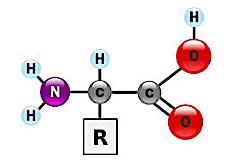 [Speaker Notes: Also….if eating a high protein diet, remember, such diets are typically high in animal products which is where we get most saturated fat.  A high sat fat diet is a risk factor for vascular disease (heart attack and stroke)]
Body Energy Stores70 kg/154 lb male
Fuel Type 	                   			  
Body fat			      10% 			            20% 
Glucose, blood		100 			     100  calories
Glycogen							
	liver					300-400			300-400 cal                                    	muscle				1200-1600		1200-1600 cal
Fat			  		     63,000        	126,000 cal
Protein	        					    NOT STORED
[Speaker Notes: From L. Applegate PhD. Nutrition Basics 2nd Ed
10% body fat  x 154 lbs.= 15.4 lbs. of fat
15.4 lbs. x 454 grams/pound= 6992 grams
6992 grams x 9 calorie/gram of fat = 63,000 calories stored as fat.]
How can a big guy like you… get the protein you need eating grass?
How much protein do you need?
Not as much as you  might think!
We have a remarkable capacity to recycle body proteins
Protein need (grams) is ~ half body weight in pounds.
Typical US diet has excessive protein. 
Globally, this is NOT the case!
[Speaker Notes: Protein need of average person-example: If weigh150 lb. need ~75 g protein.  This is a high estimate I use because it is easy to remember.  Using the actual recommendation, a 150 lb. adult would need only 60 g, plus there is a huge safety factor built into this number as well. 
There are about 30 grams/oz.  1 oz. meat, cheese, 1 egg  or 1 C of milk has 7 -8 grams of protein in it
Like dogs, we are omnivores and can get this from plants and animal foods. Omnivores eat everything, but most of us (like our dogs) enjoy meat.  Why? Because typically it is loaded with fat which is tasty and calorie dense.

Highest protein recommendation per unit weight is for infants!
Adult sedentary Recommended Dietary Allowance (RDA) ~ .4-.5 g/lb. or .8g/kg  Max we can use as protein  0.9 g/ pound or 2 gram/kg!!!]
Malnutrition-‘bad’ nutrition
Primary cause poverty
In developed world, problem is over-nutrition
In developing world problem is under-nutrition
Kwashiorkor
Marasmus
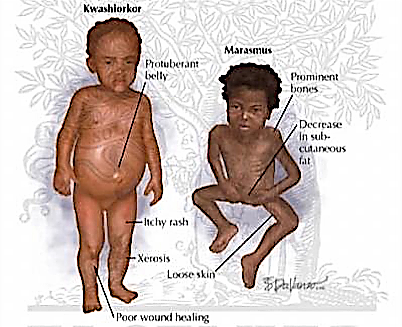 [Speaker Notes: Malnutrition is the most important risk factor for the burden of disease in developing countries. It is the direct cause of about 300 000 deaths per year and is indirectly responsible for about half of all deaths in young children

Worldwide, an estimated 852 million people were undernourished in 2000–2002, with most (815 million) living in developing countries. The absolute number of cases has changed little over the last decade. However, while China had major reductions in its number of cases of protein– energy malnutrition during this period, this was balanced by a corresponding increase in the rest of the developing world.
Underweight– low weight for age
Stunting- low height for age
Wasting- low weight for height]
Kwashiorkor
Bloated belly, ankles, feet=>edema
Edema=>abnormal water storage
Inefficient use of protein and fat
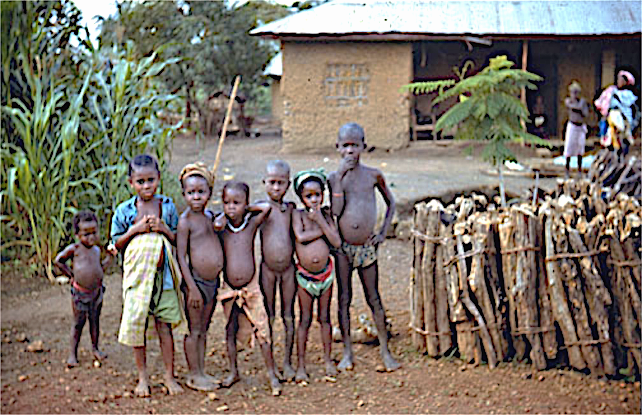 [Speaker Notes: Sierra Leone photo. All kids with protein malnutrition. Staple is adequate in calories, but not high enough in protein to meet their needs. Staple is often cassava, yams or plantain. High starch, low protein. Adults can enough of these foods to meet their needs, but kids cannot (needs high, stomachs small) and are at highest risk of deficiency.]
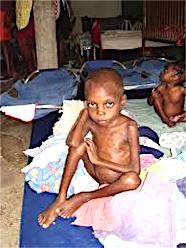 Marasmus
Protein Calorie Malnutrition (PCM)
Severe ‘wasting’ disease 
Developing countries…starvation
Developed countries…..anorexic, cancer patients, end stage AIDS
Emaciated appearance
Same consequences
…...........different cause!
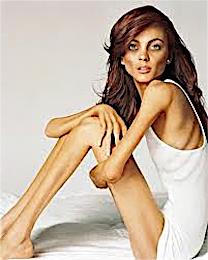 [Speaker Notes: Remember cells in a person with poorly controlled diabetes act a lot like cells of a starving person.  Diabetes, glucose does get into the cell (BSL high) Starvation, there is little if any glucose to get into the cell (body struggling to keep BSL normal. It most certainly is not high)]
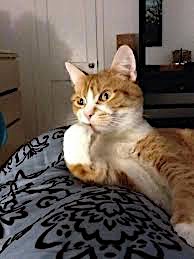 Recap.….Pondering Protein
The body’s guide/blueprint for building                              protein is ______?
In what form is protein absorbed?
Are protein supplements needed to build muscle?  
What element makes protein unique among the essential nutrients?
Why is protein a non-preferred fuel?
Can protein be used to make blood glucose?
Protein needs/lb. are highest at what stage of life?
[Speaker Notes: Some of this is review]